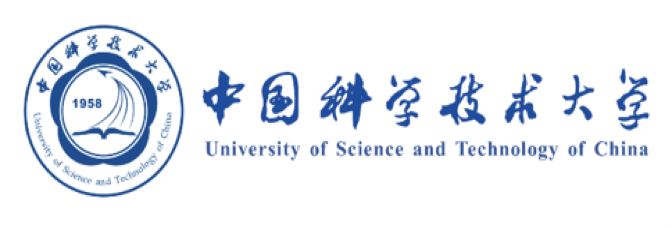 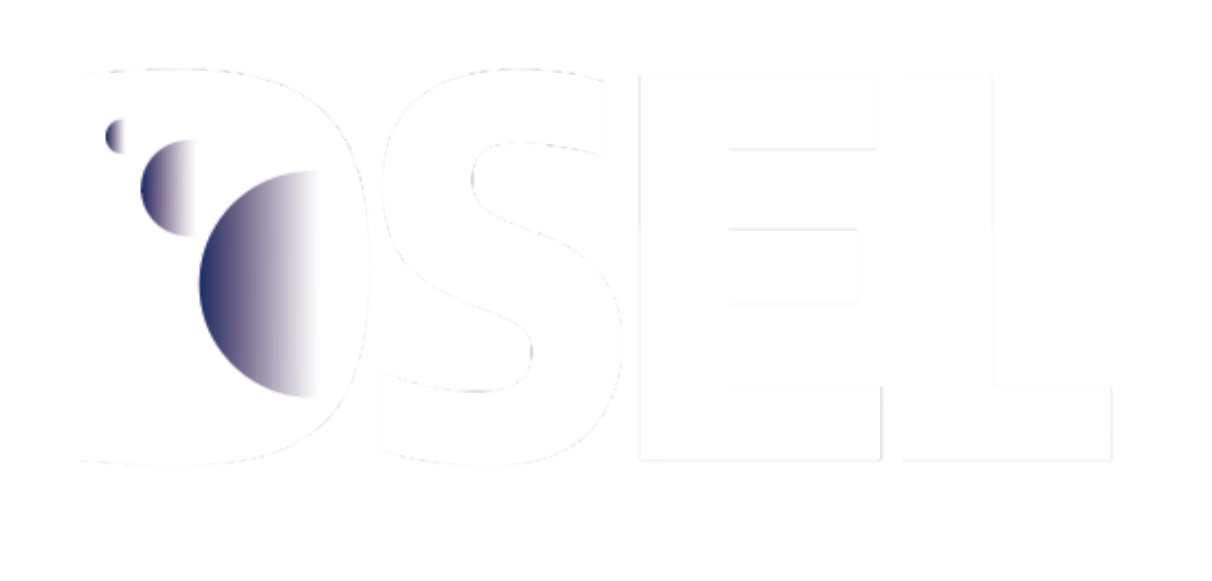 Wide Field Survey Telescope data on Dark matter constraints
Wentao Luo
紫金山暗物质研讨会
2023·12.30
目    录
Existing works on dark matter
01
Conclusion
Brief intro of WFST
04
WFST data on dark matter
02
03
引力透镜是前景大质量天体引起光线偏折的现象
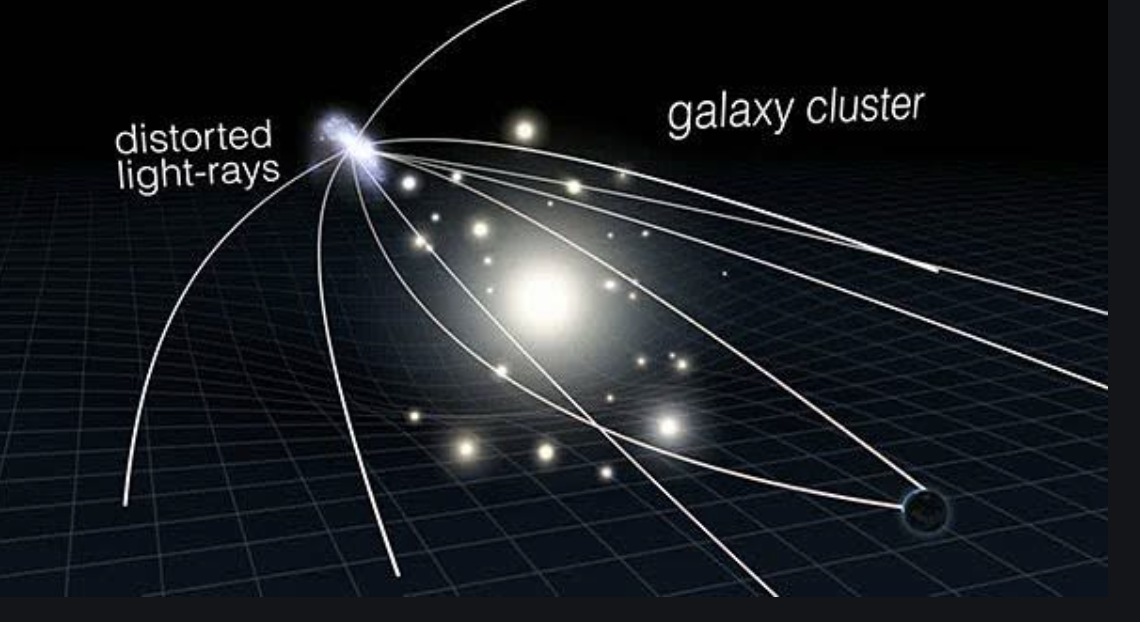 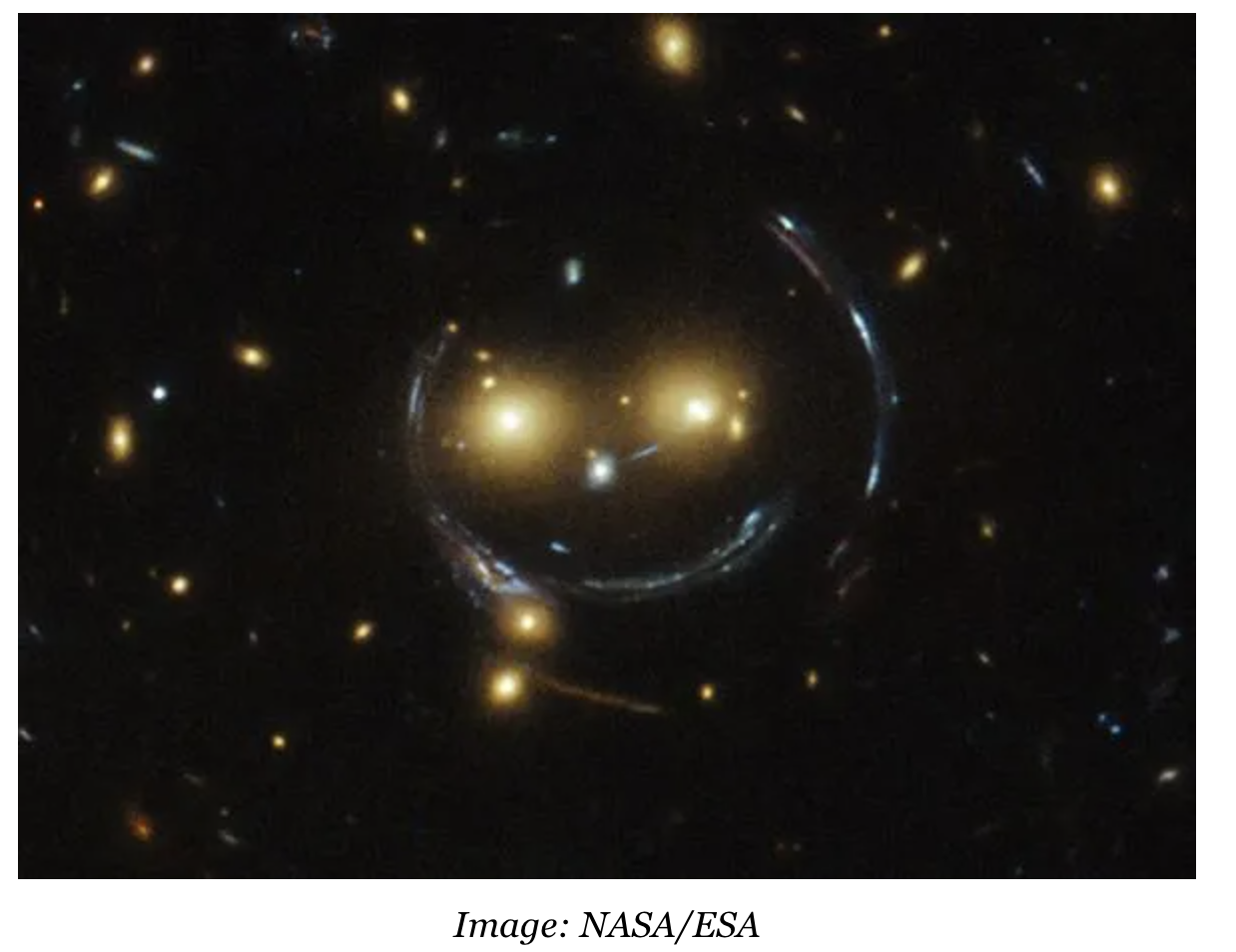 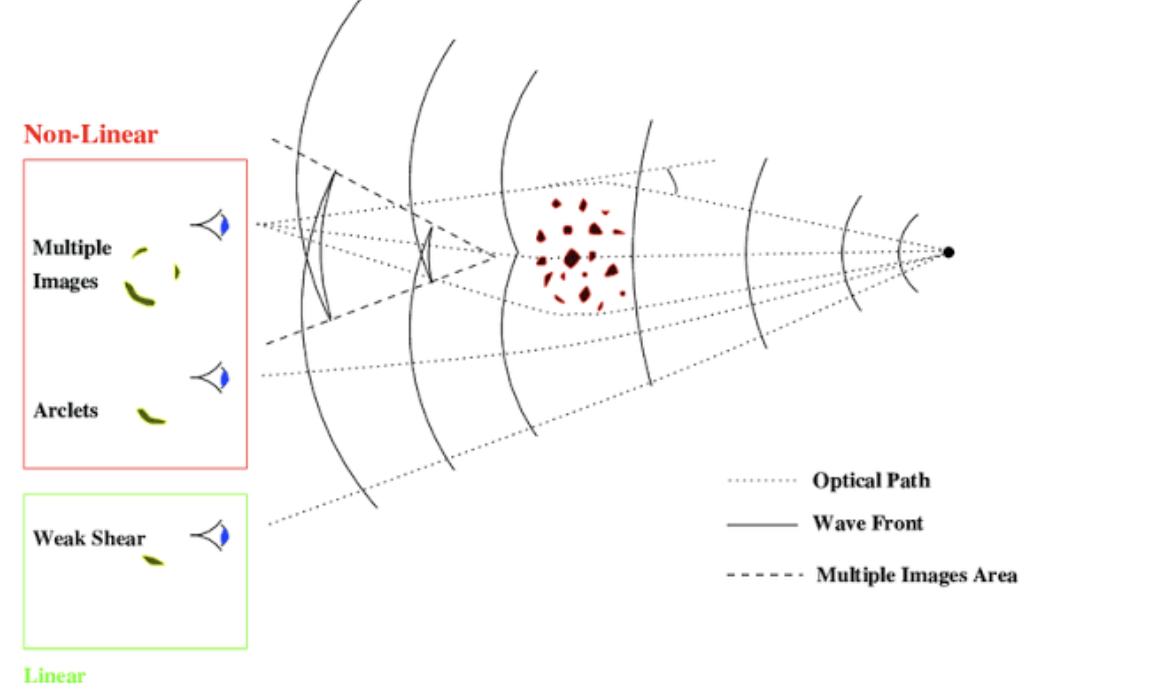 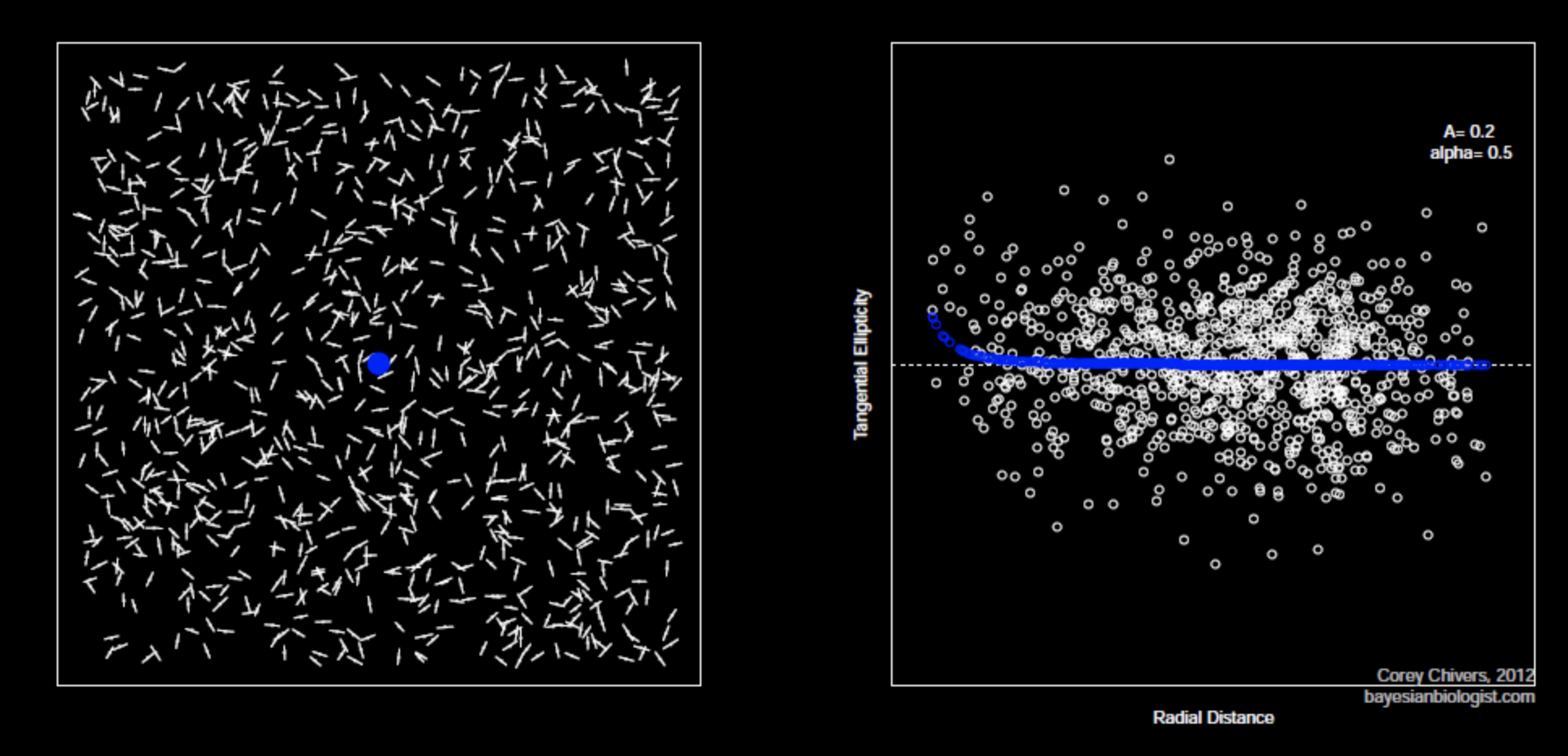 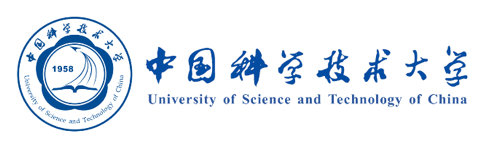 引力透镜不同粒子模型暗物质在天文尺度分布是不同的
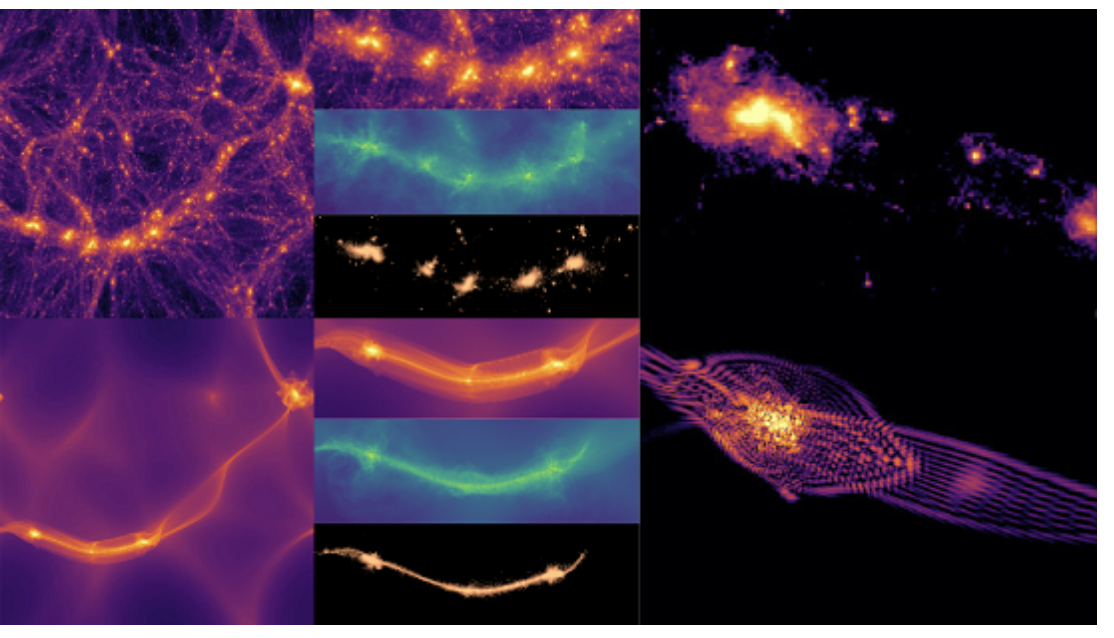 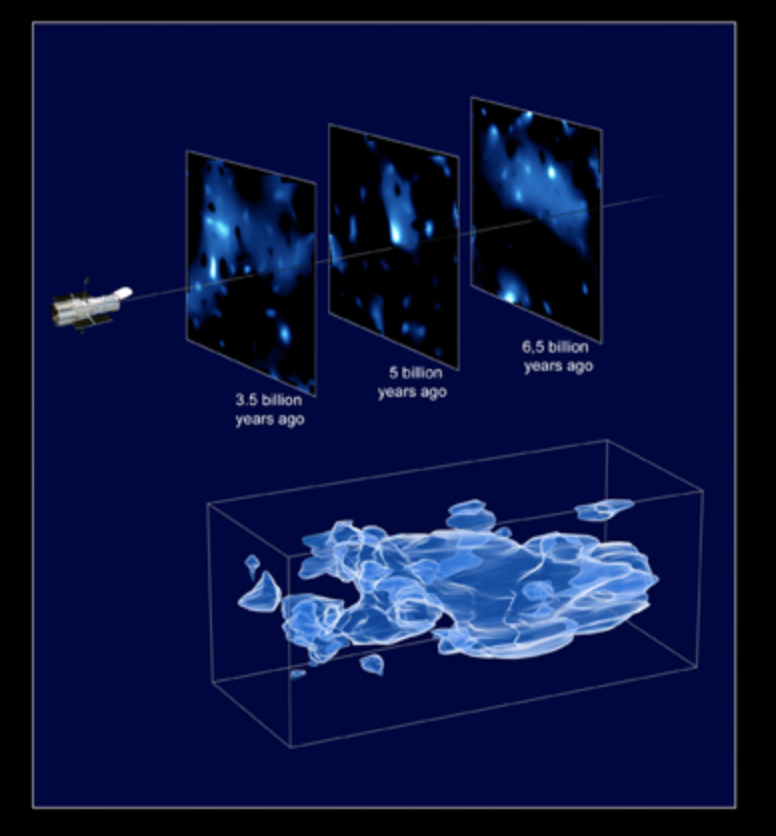 冷暗物质
气体
聚集，结团
恒星，星系
轴子暗物质
气体
干涉，弥散
恒星，星系
P. Mocz + 2019 PRL
Credit: ESA
01. Weak Gravitational Lensing
论证背景
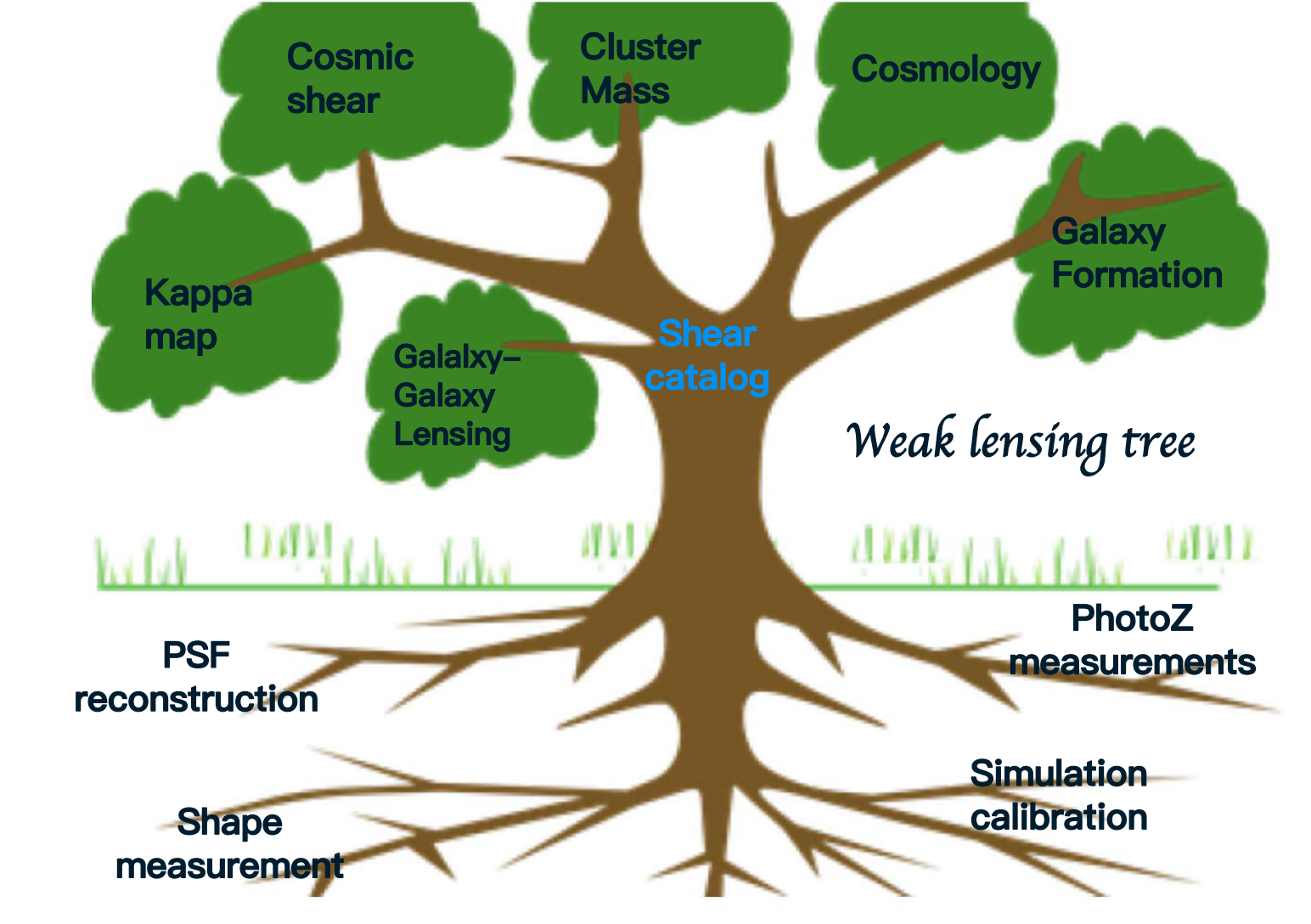 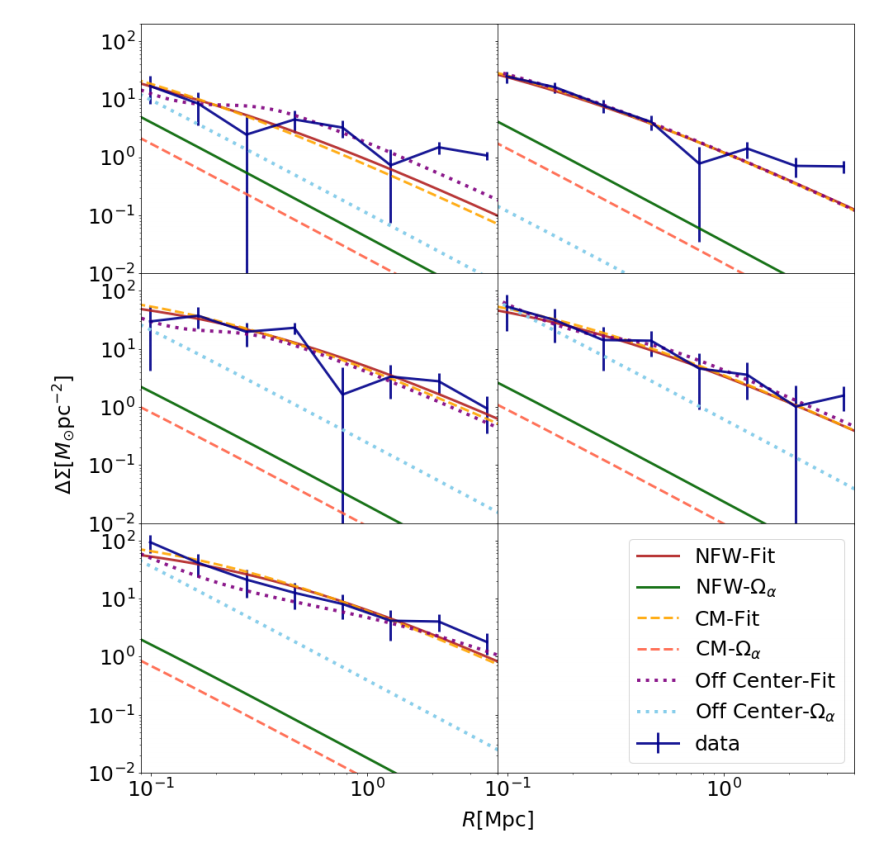 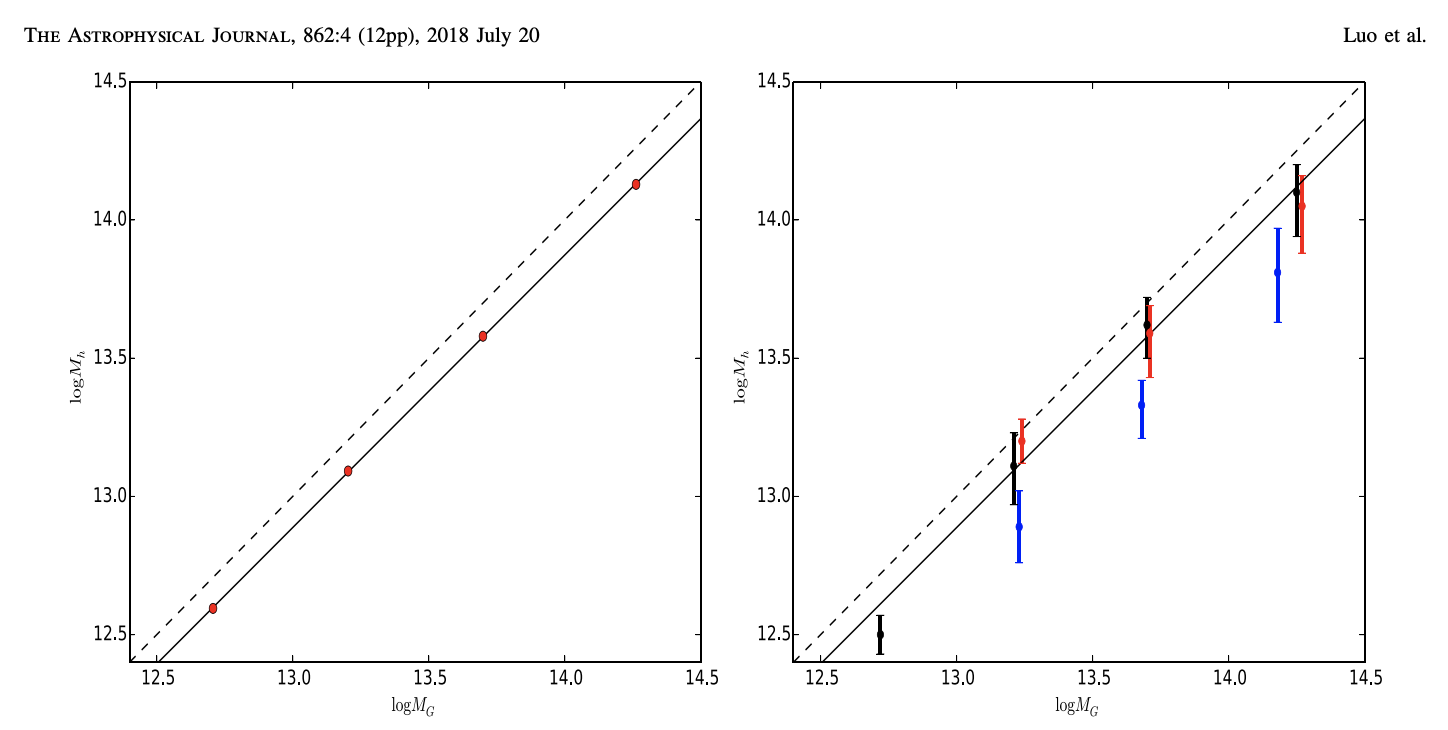 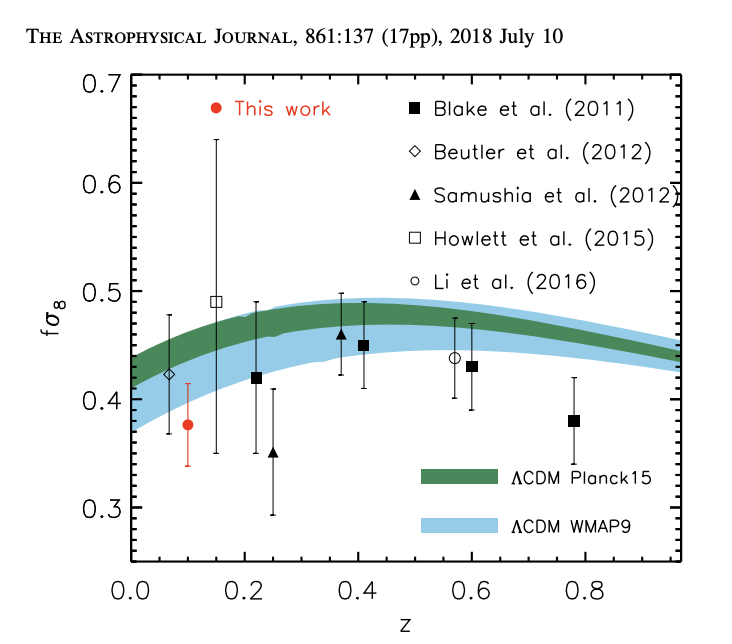 W.L.+  2018 ApJ
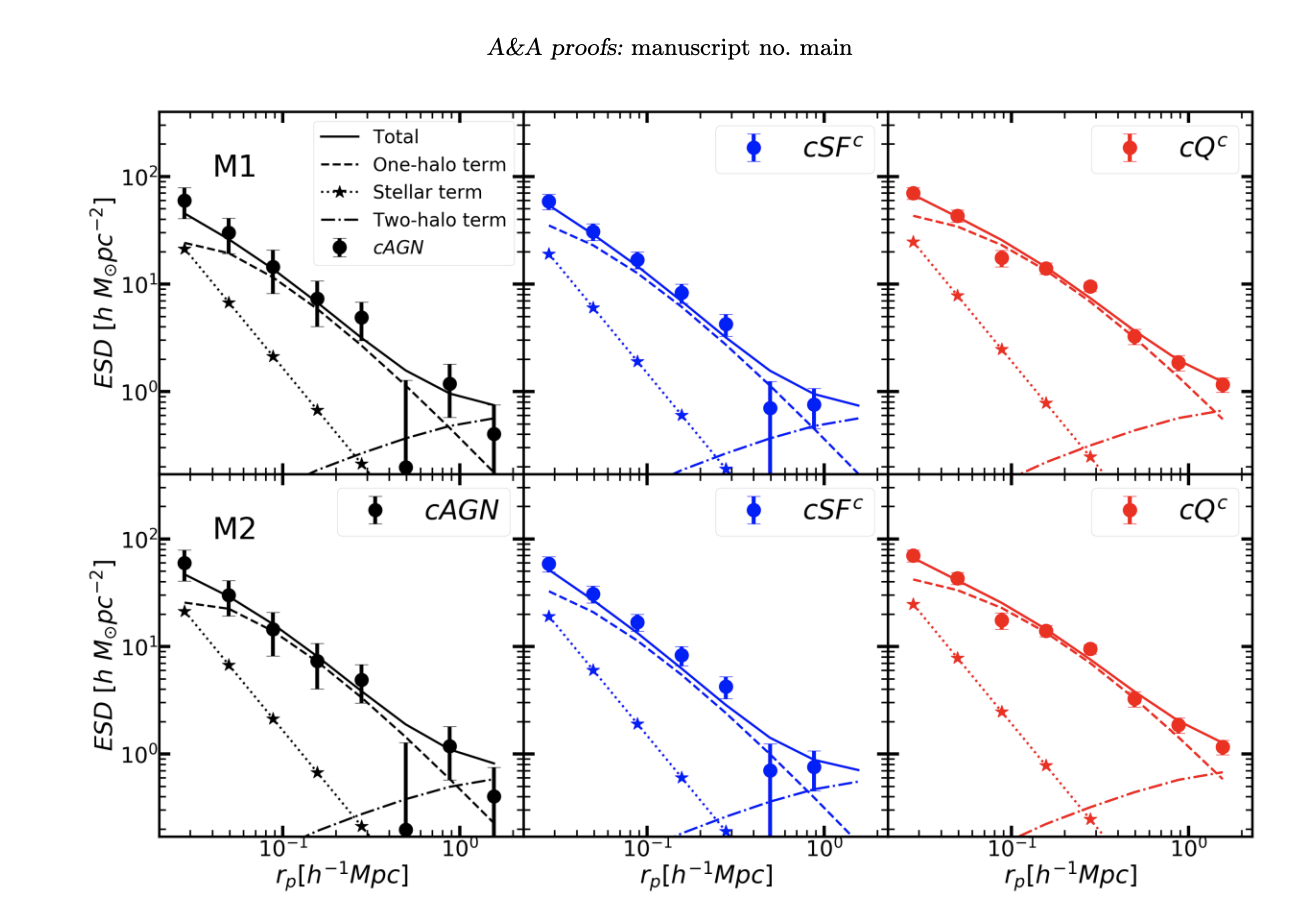 Shi +  2018 ApJ
Chen + 2020
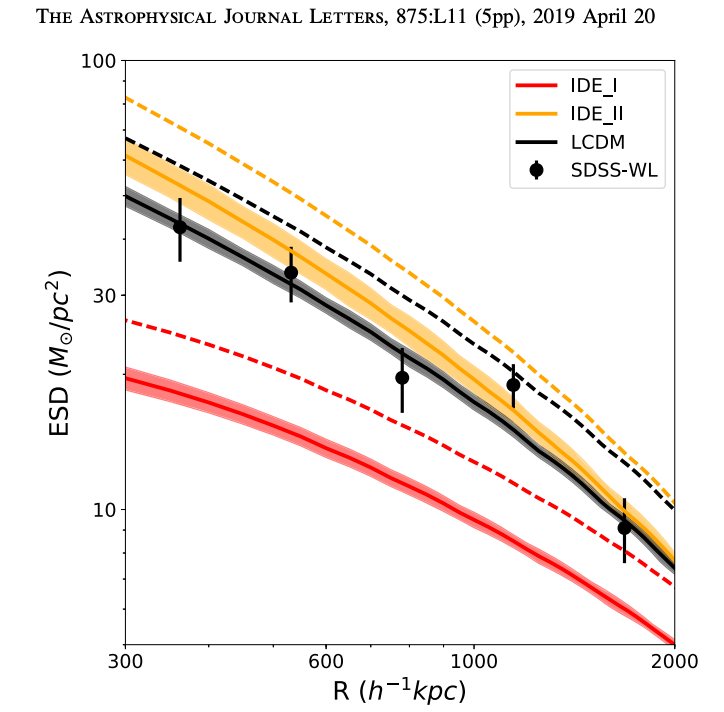 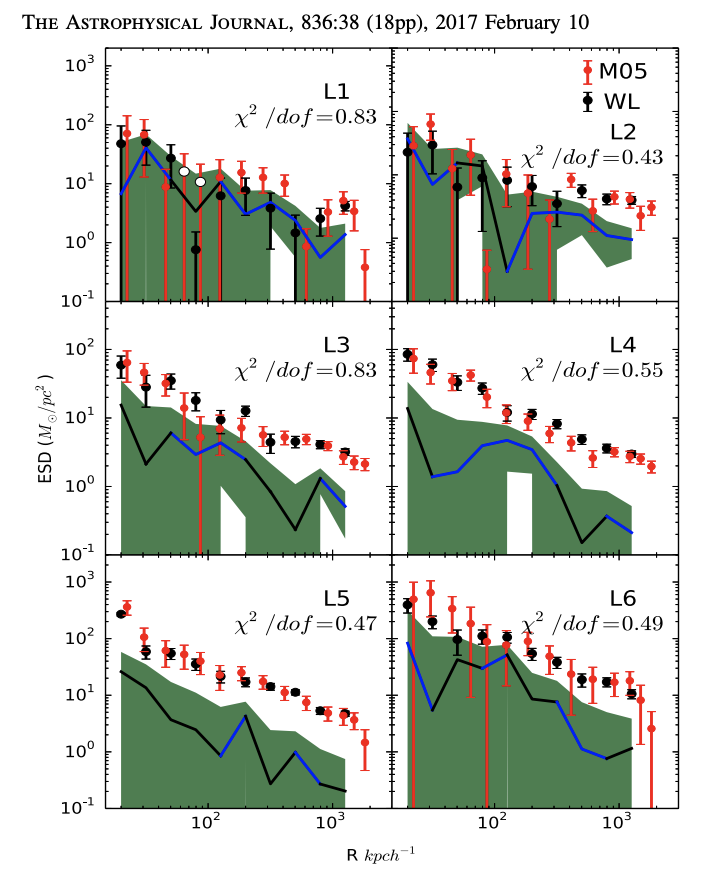 Zhang +  2021 A&A
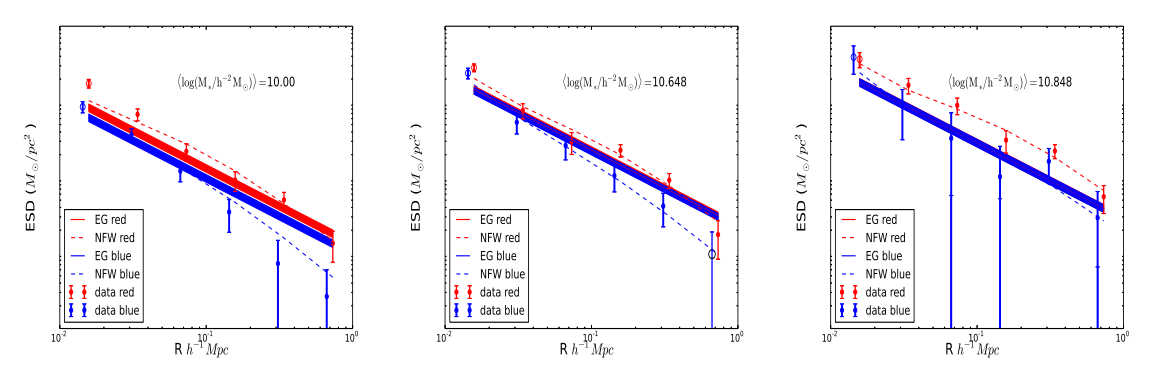 Zhang +  2018 PRD
W.L. +  2017 ApJ
W.L.+  2021 ApJ
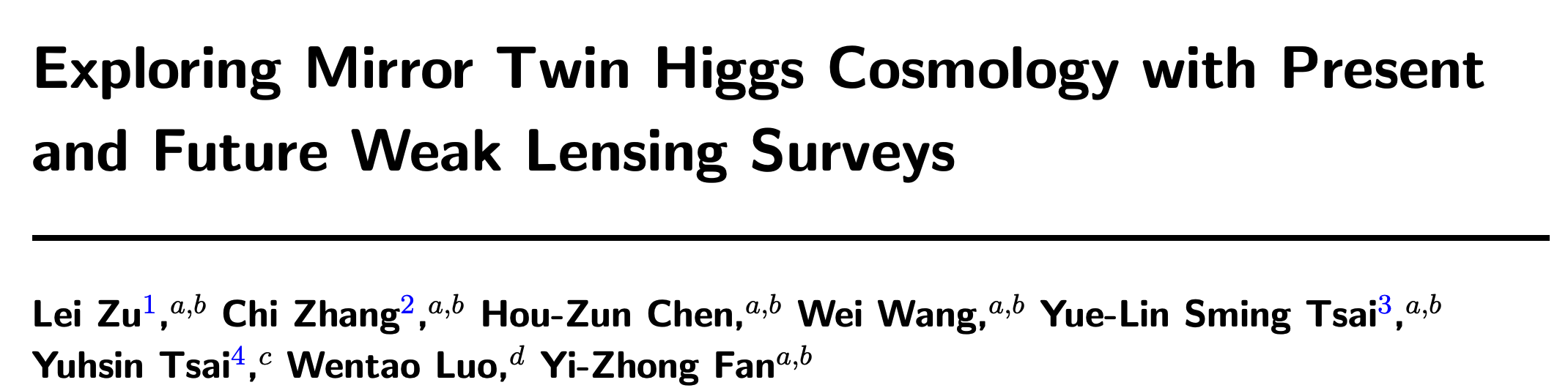 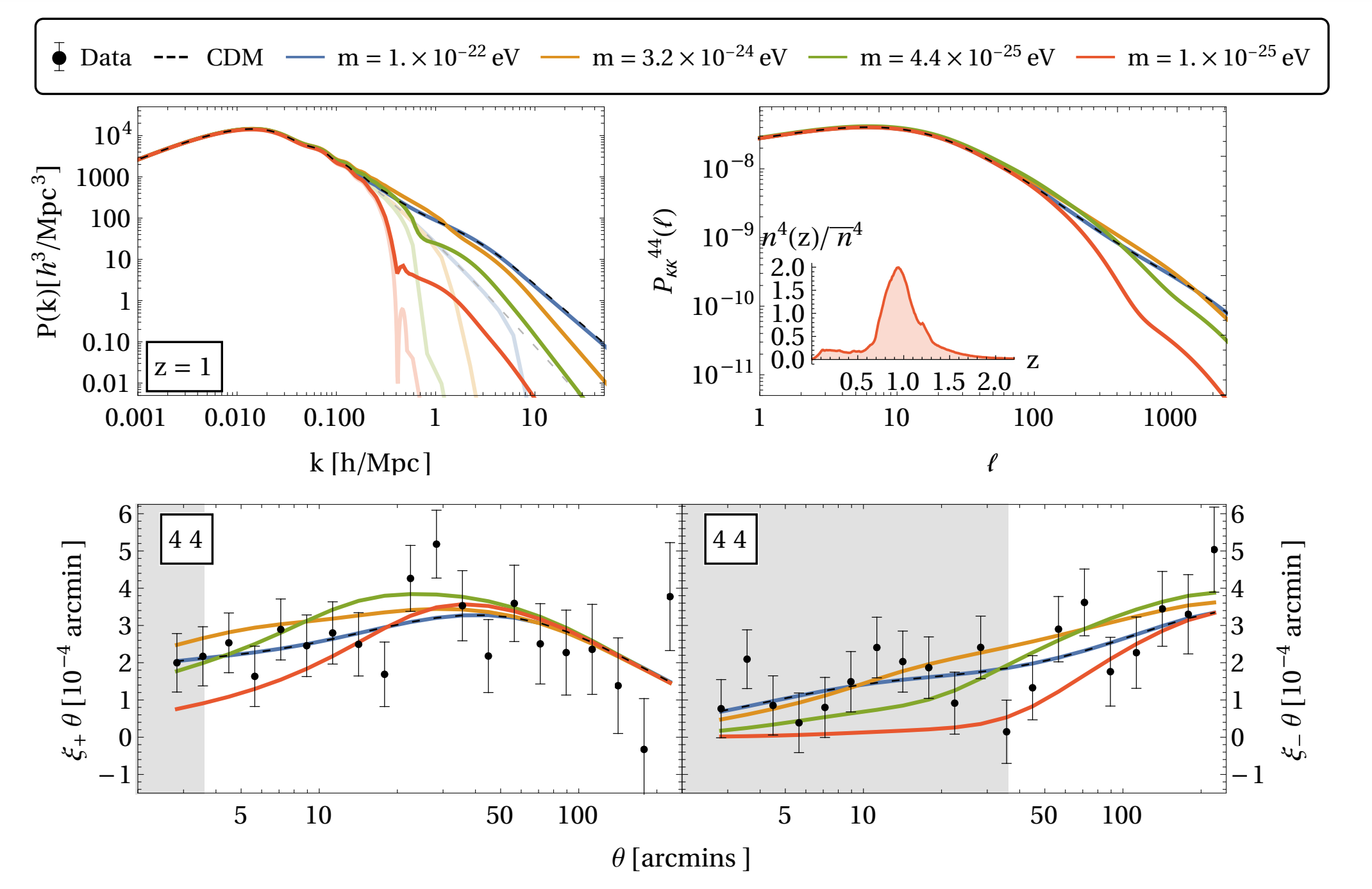 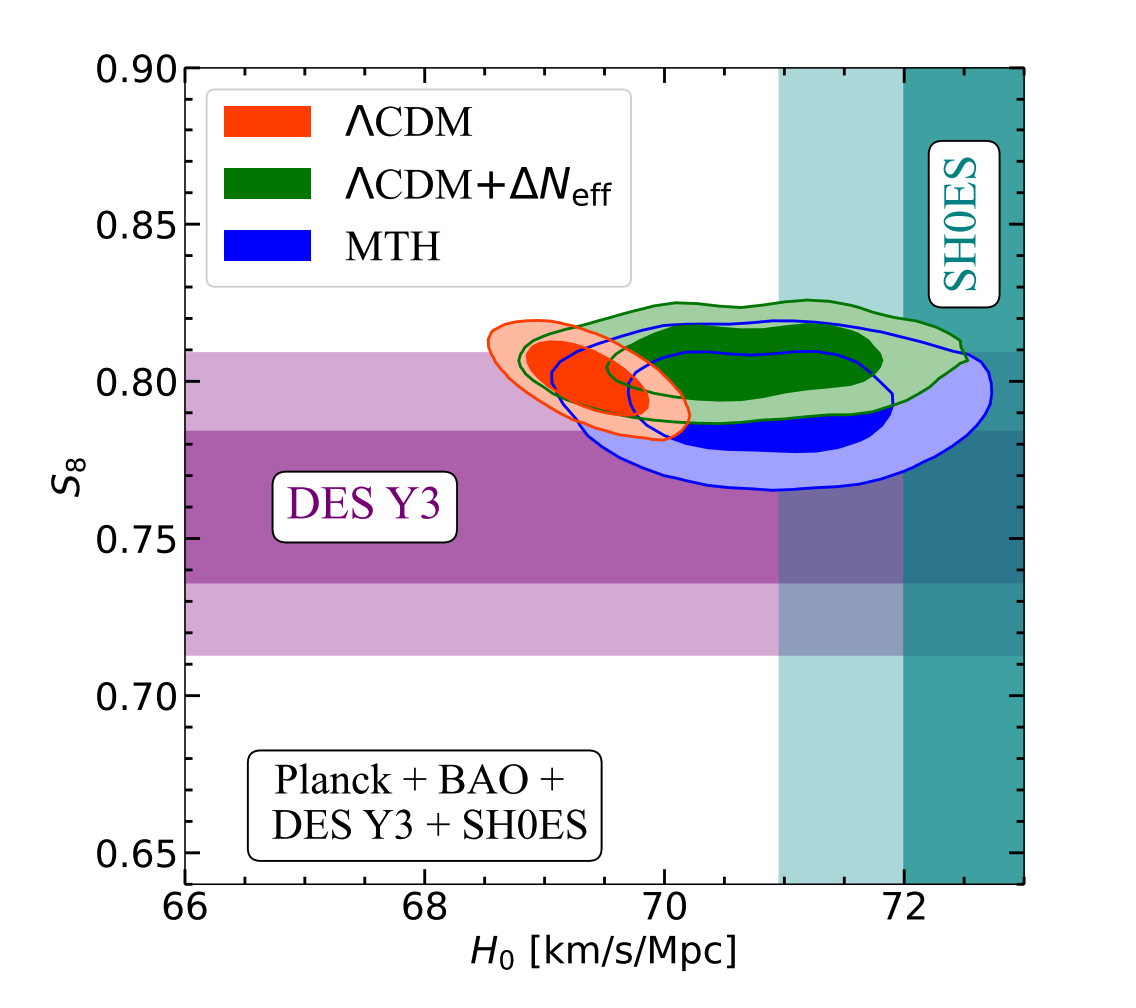 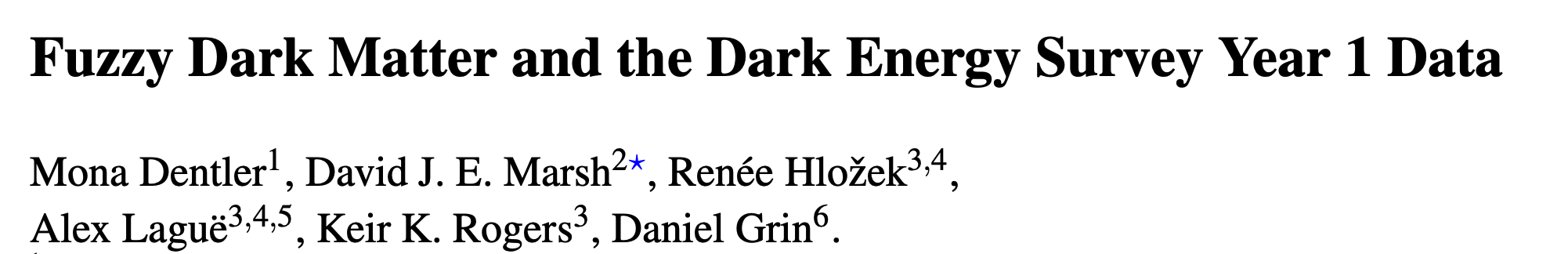 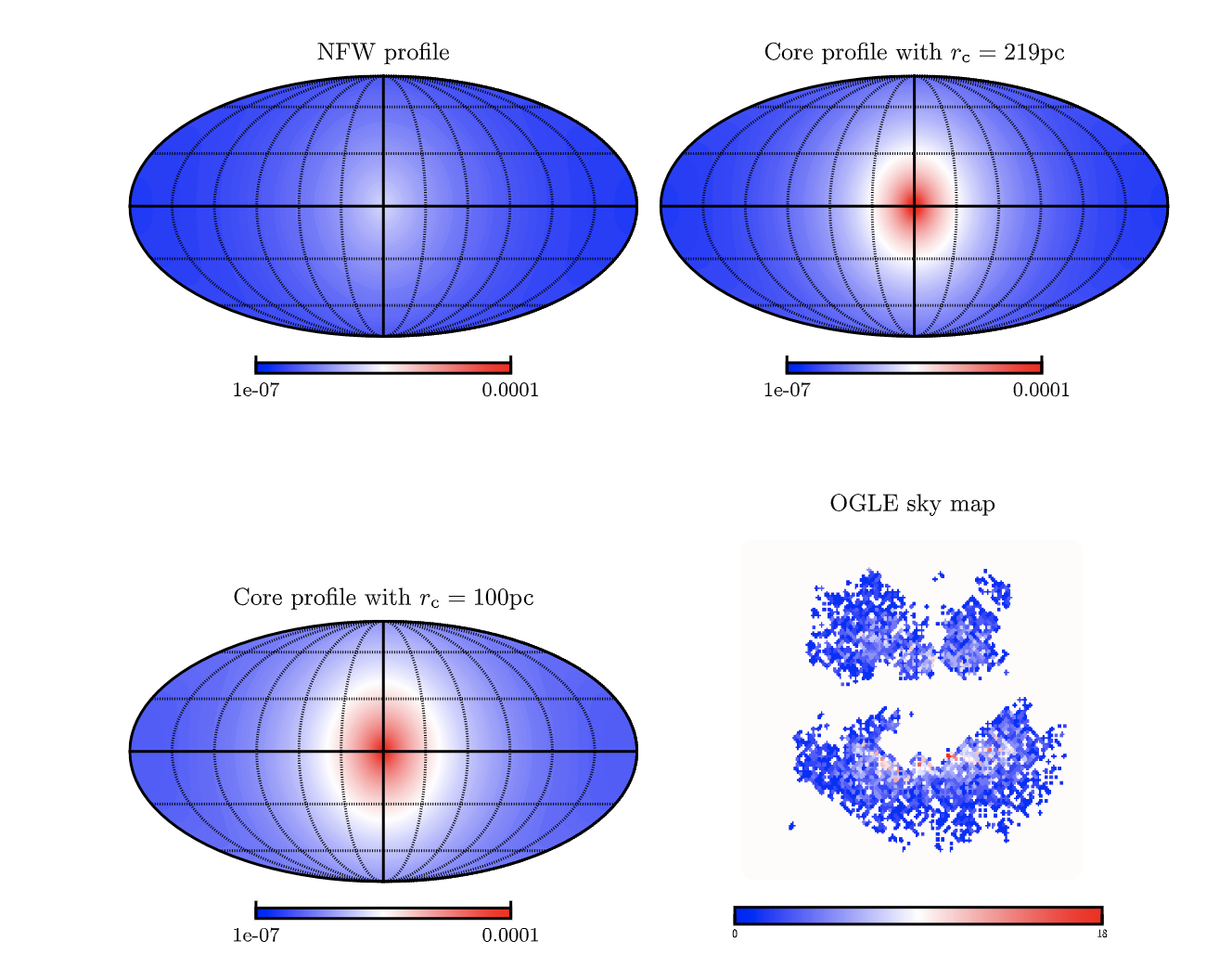 （Lin， Luo + 2023 ）
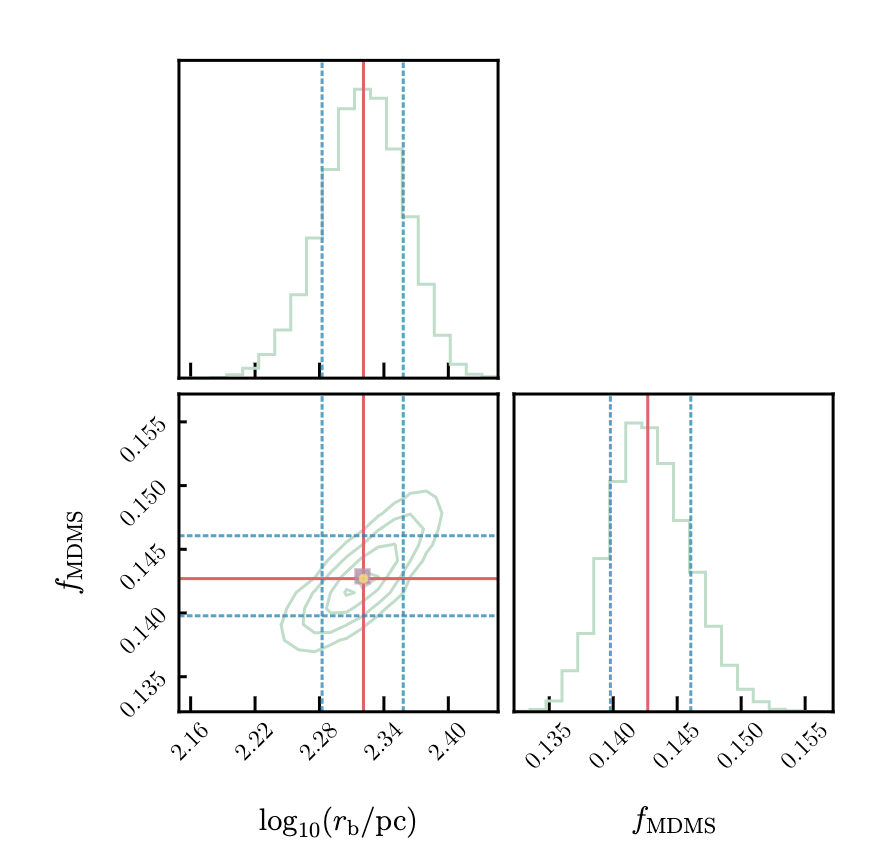 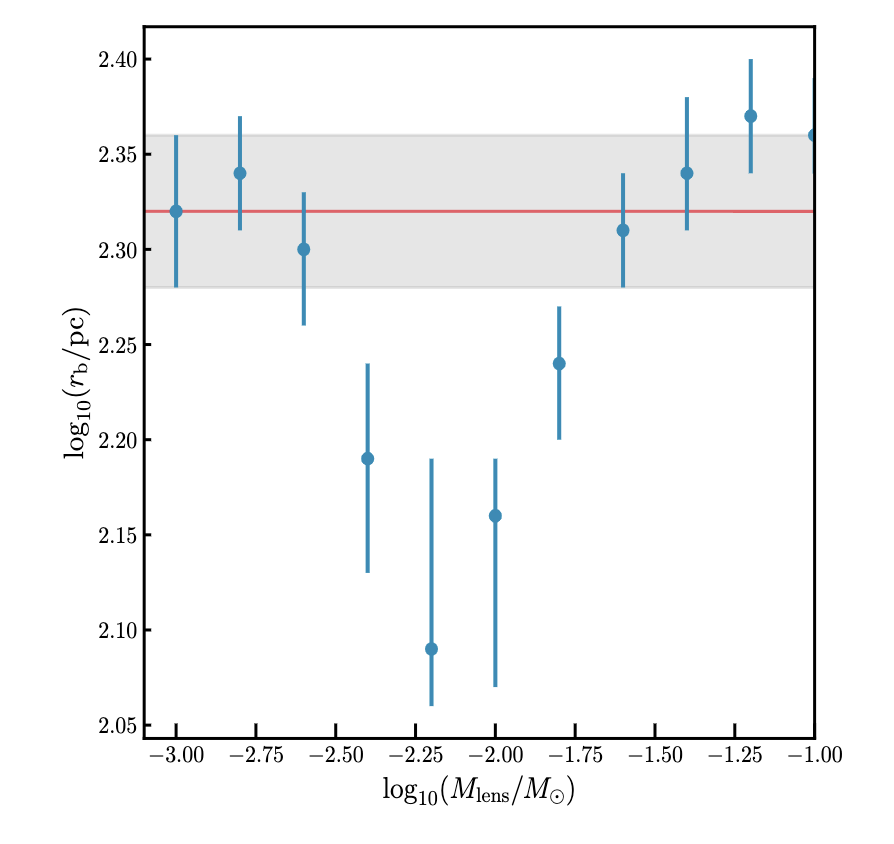 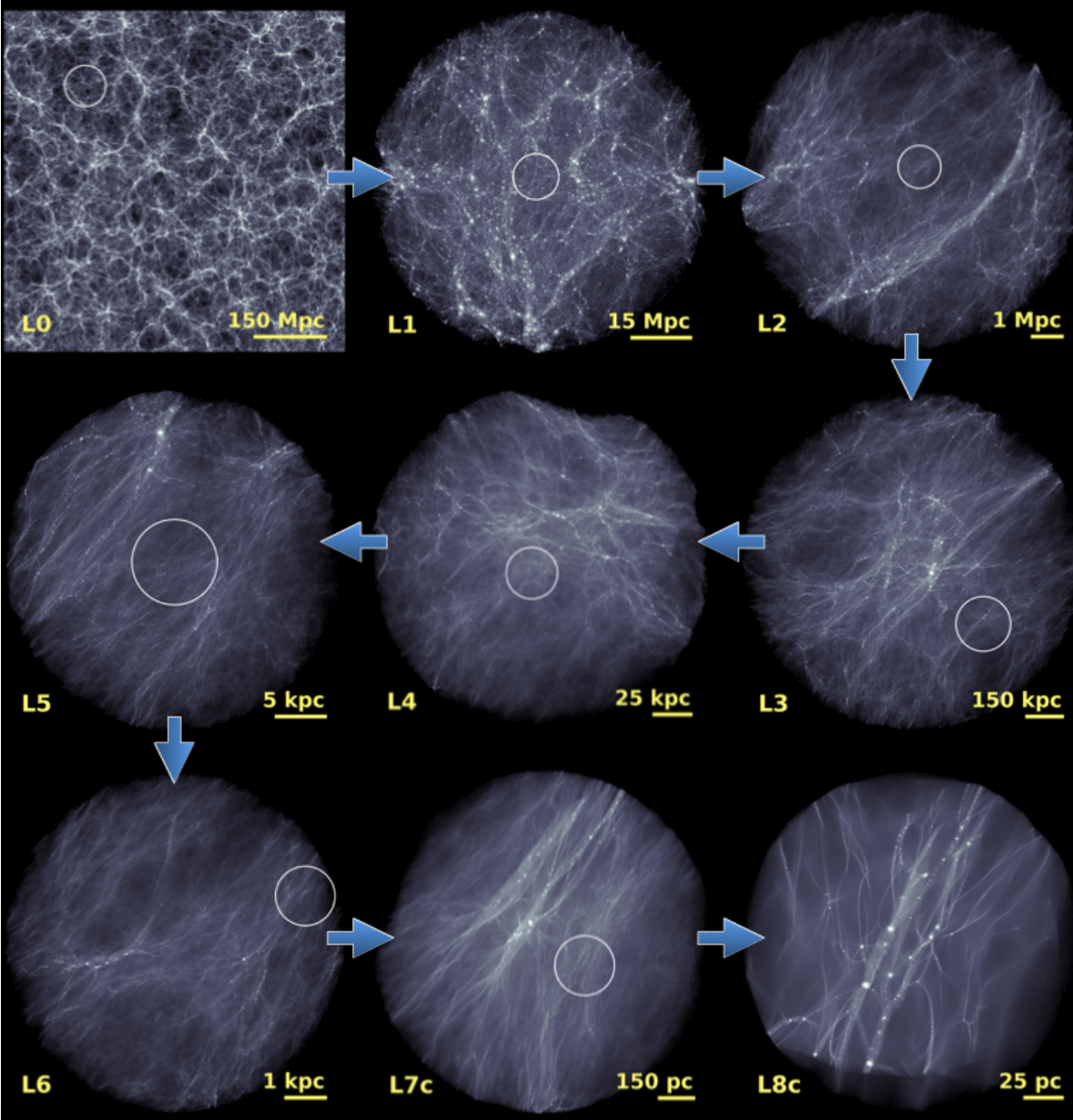 ~10% dark matter exists in the form of MDMS？Wang + 2020 Nature also supports the claim.
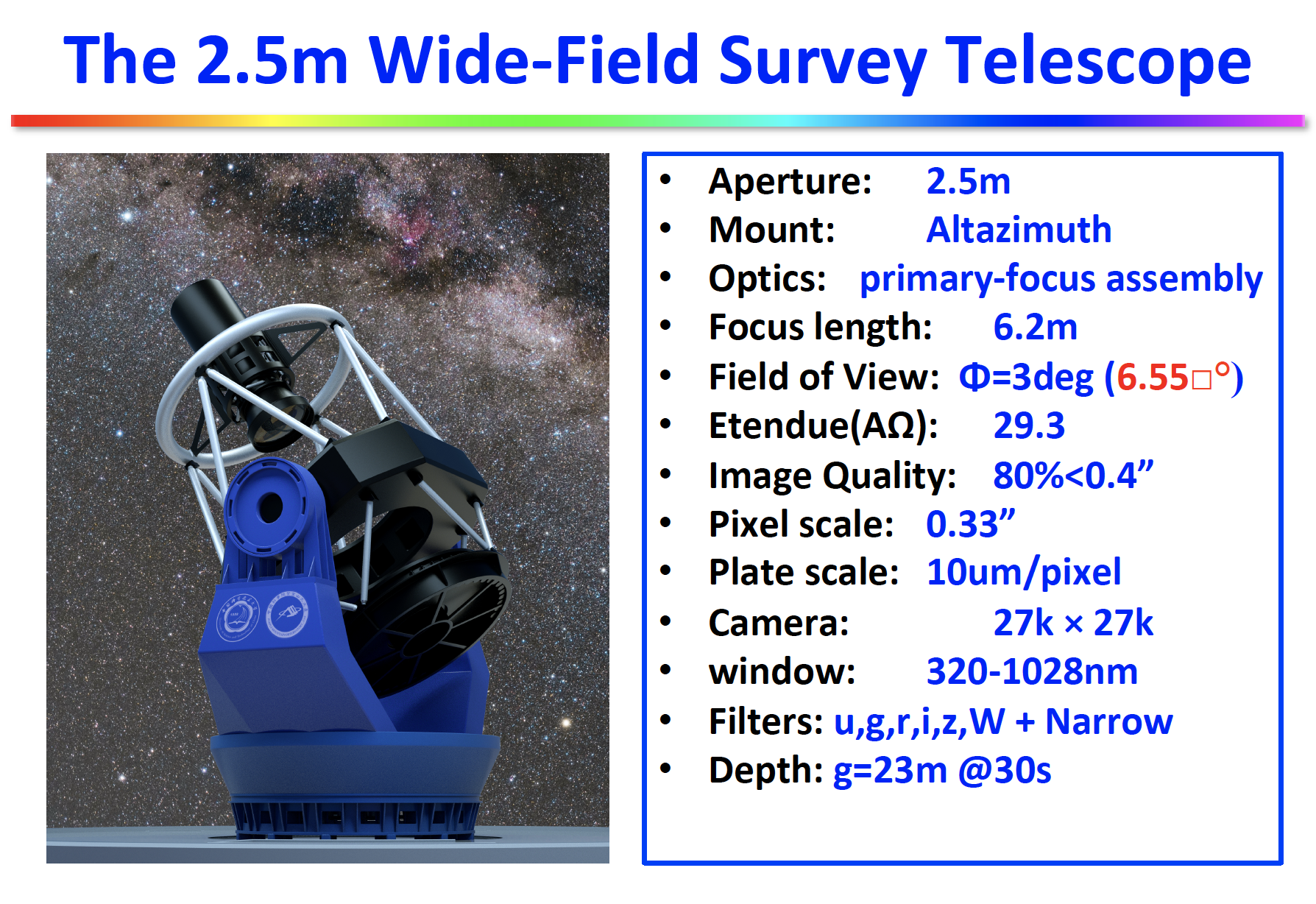 Credit: Xu Kong, Tinggui Wang, Xianzhong Zheng, Ming Liang
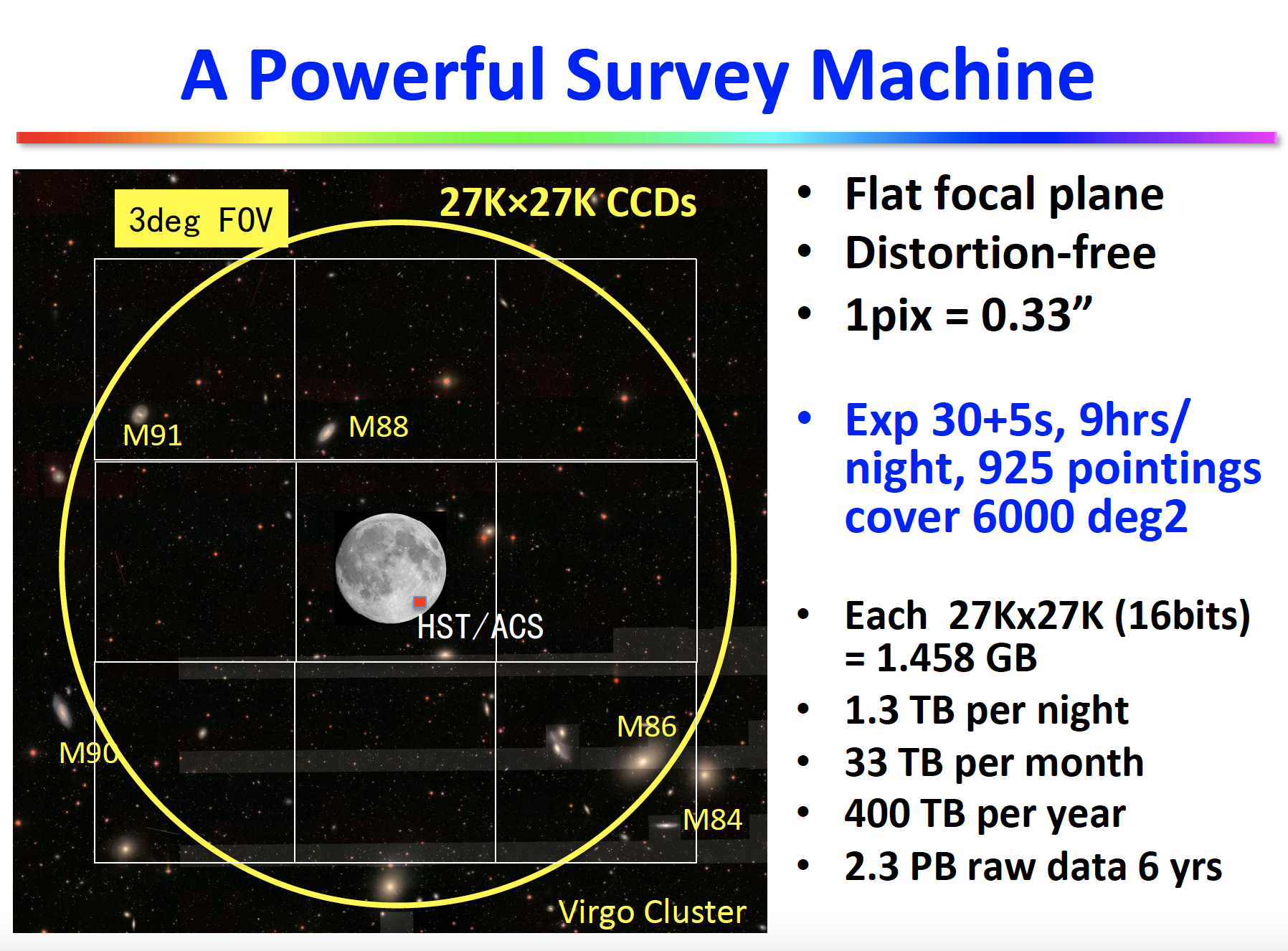 LSST  VS WFST Sciences
[Speaker Notes: 观测将覆盖约50%的WFST DHu 巡天天区，分别为S27-2 天区和A27-2 天区，共计
54（27 × 2）个pointing。具体天区见下图。]
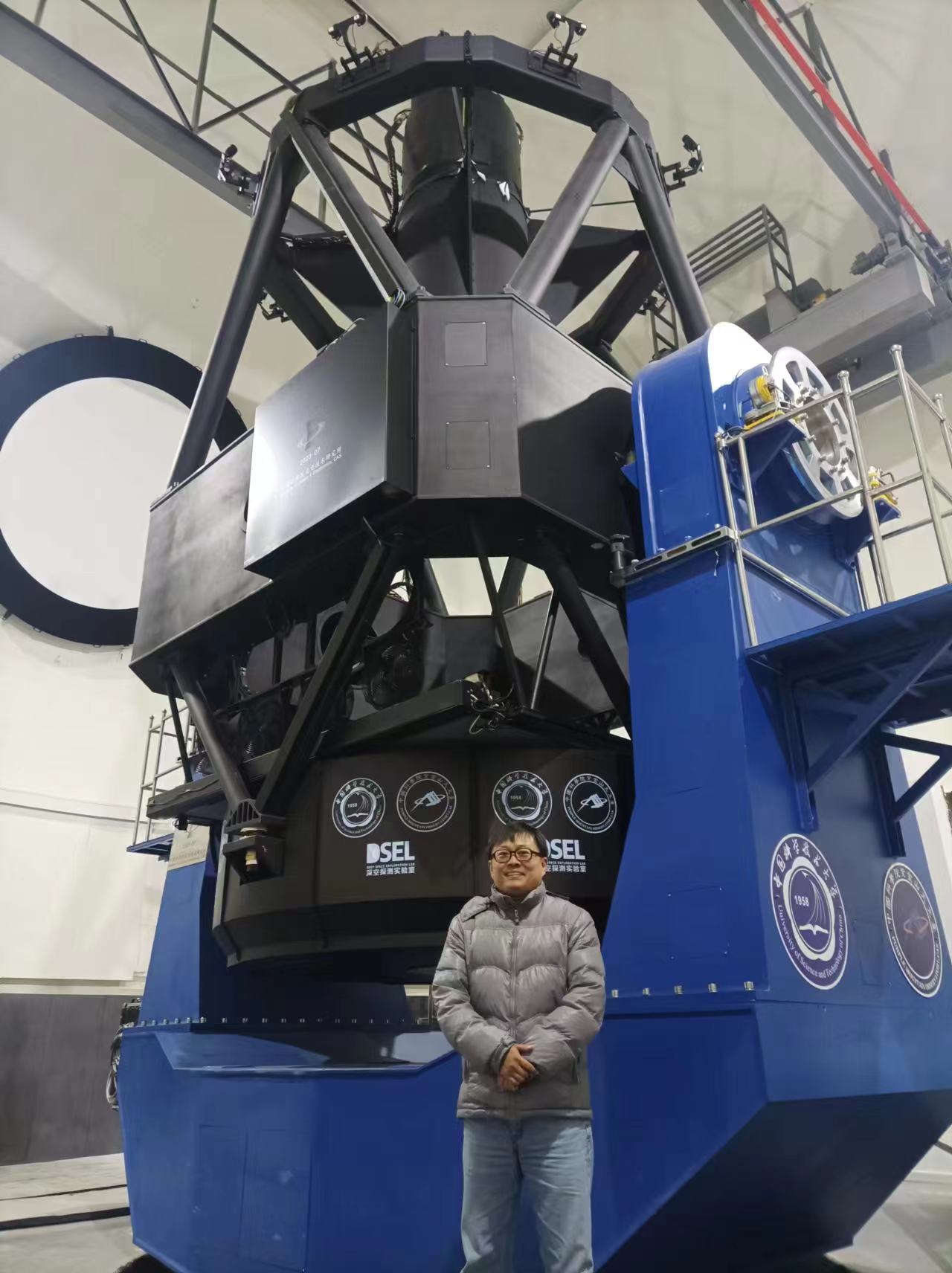 WFST first light （2023年9月17日）
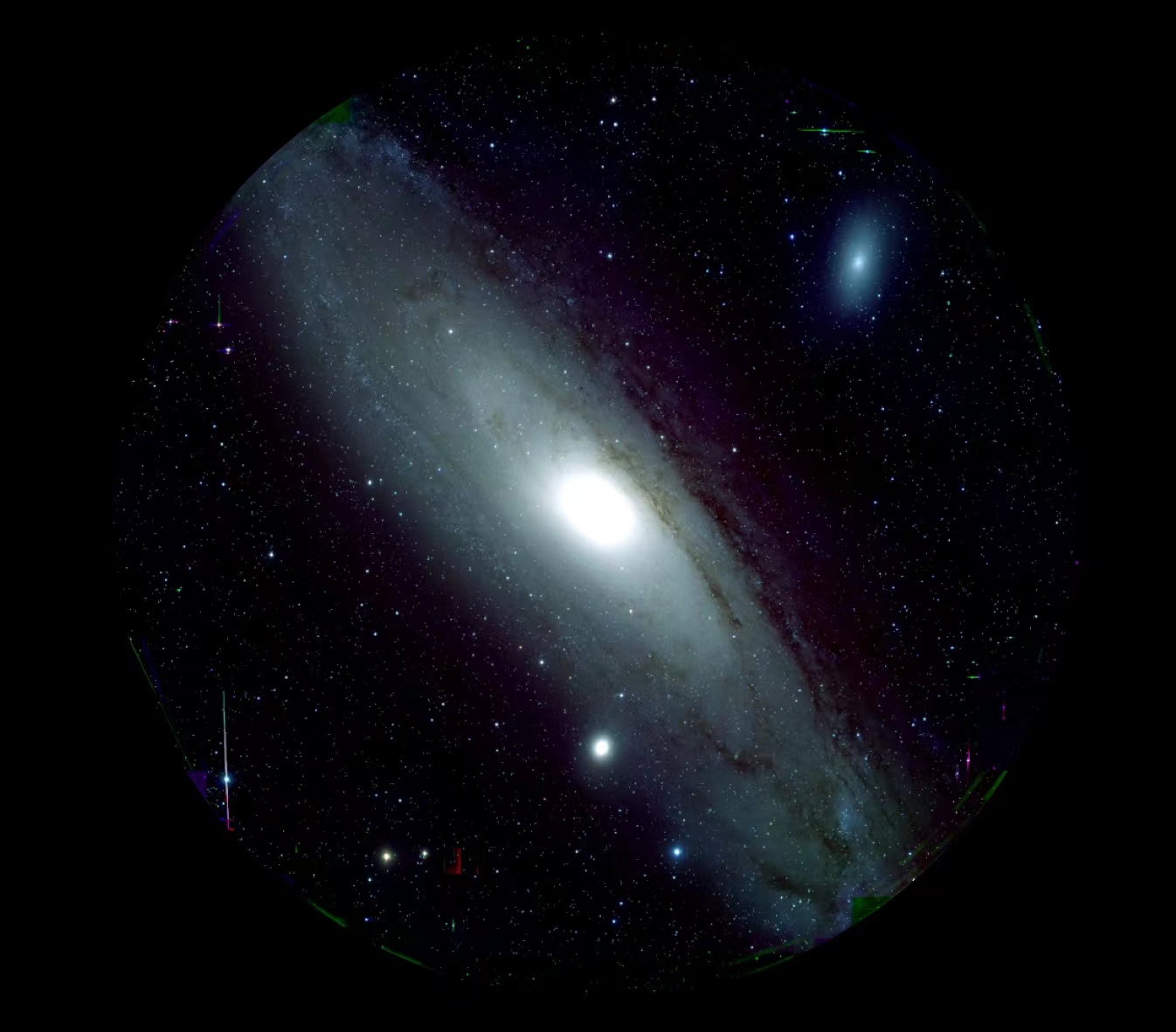 WFST science white paper
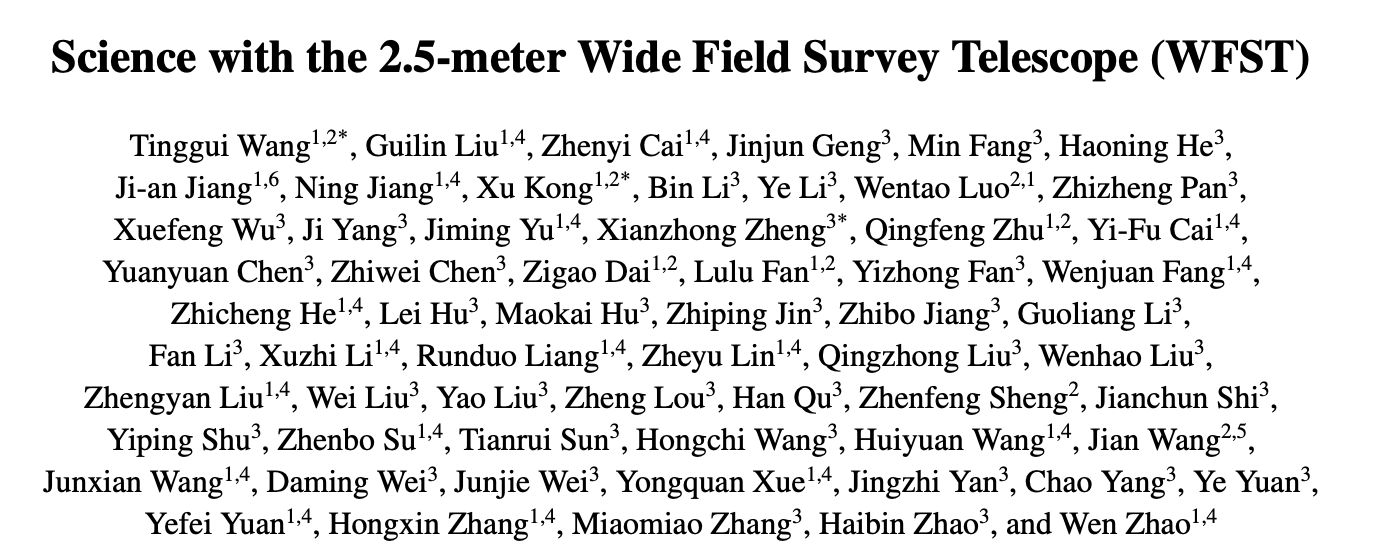 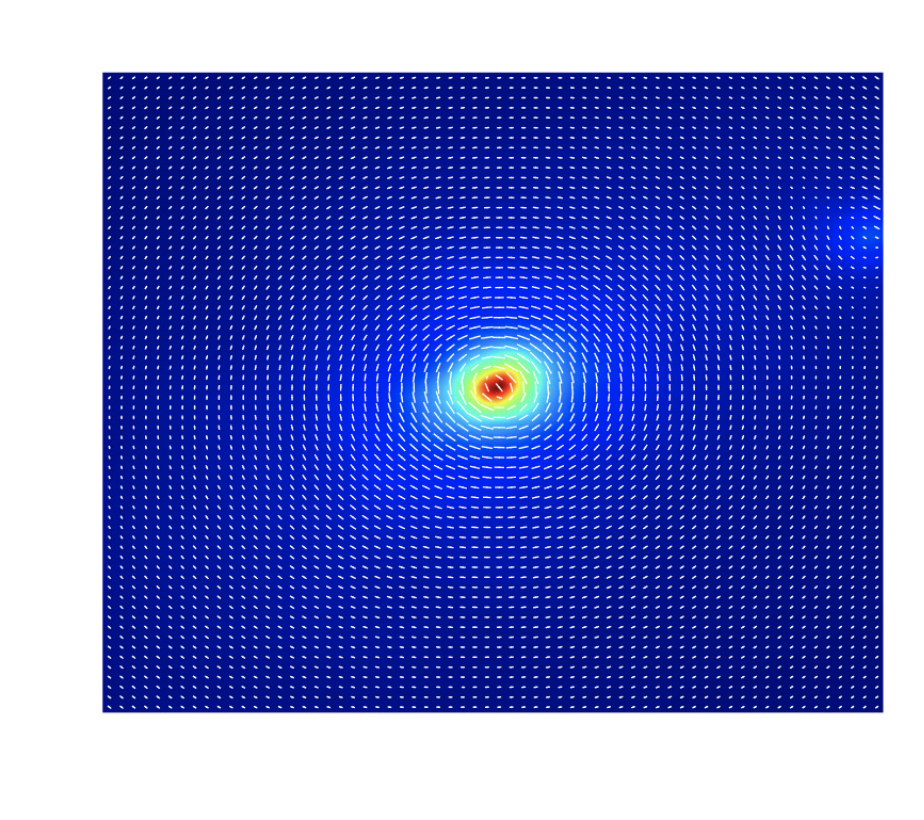 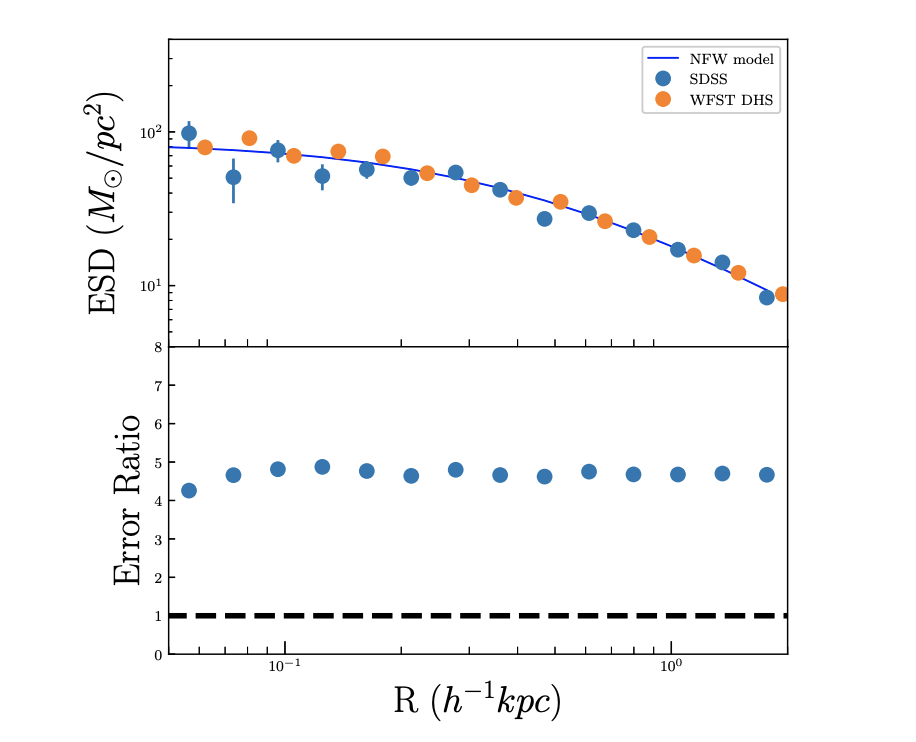 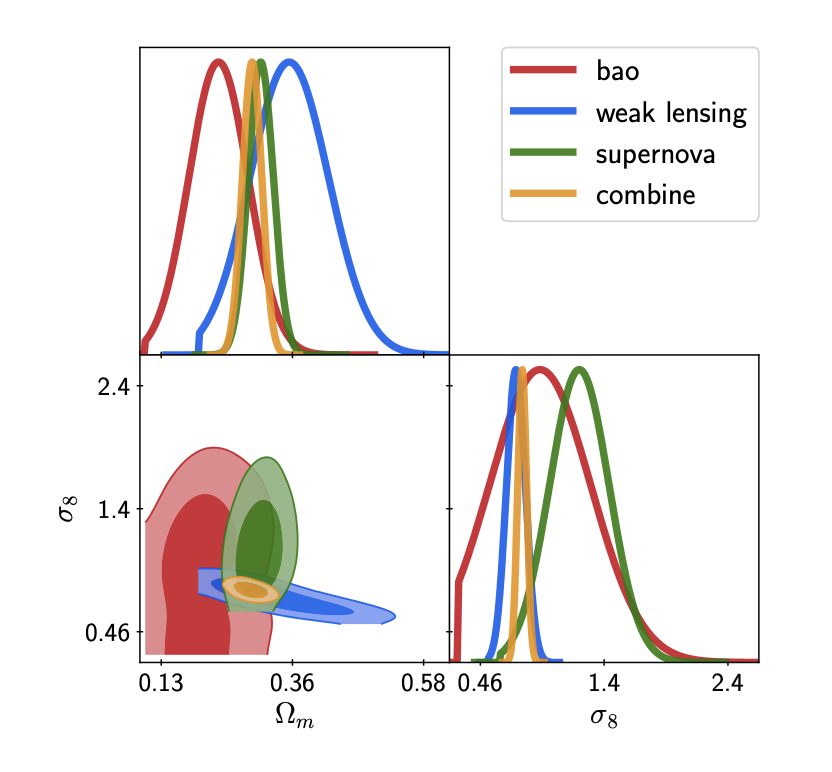 Conclusion
Astronomical data can be used to test not only the large scale distribution of dark matter, but also the properties of dark matter, e.g. fuzziness, PBH fraction.

WFST is a 2.5 meter telescope with 6 sq. deg field of view. There will be deep high cadence survey (covering 1200 sq.deg) and wide field survey (8000 sq. deg)

WFST data is a gold mine for gravitational lensing and can be used to probe dark matter large scale structure and dark matter propterty.